The CARMEN Science Cloud & Beyond
Paul Watson
Professor of Computer Science
Newcastle University, UK
CARMEN Project building a science cloud for neuroscientists
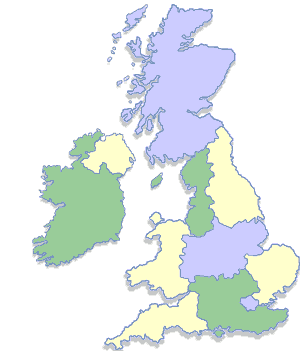 UK EPRSC e-Science Pilot
$9M (2006-10)
20 Investigators
Stirling
St. Andrews
Newcastle
York
Manchester
Sheffield
Leicester
Cambridge
Warwick
Imperial
Plymouth
Research Challenge
Understanding the brain is the greatest informatics challenge
Enormous implications for science:
Medicine
Biology
Computer Science

100,000 scientists are working on this
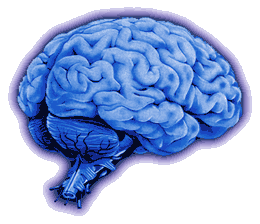 Neuroinformatics Problems
Data is
expensive to collect but rarely shared
in proprietary formats & locally described
The result is
a shortage of analysis techniques that can be applied across neuronal systems
limited interaction between research centres with complementary expertise
Epilepsy Exemplar
Data analysis guides surgeon during operation
Data stored for further analysis

WARNING!
The next 2 Slides show an exposed human brain
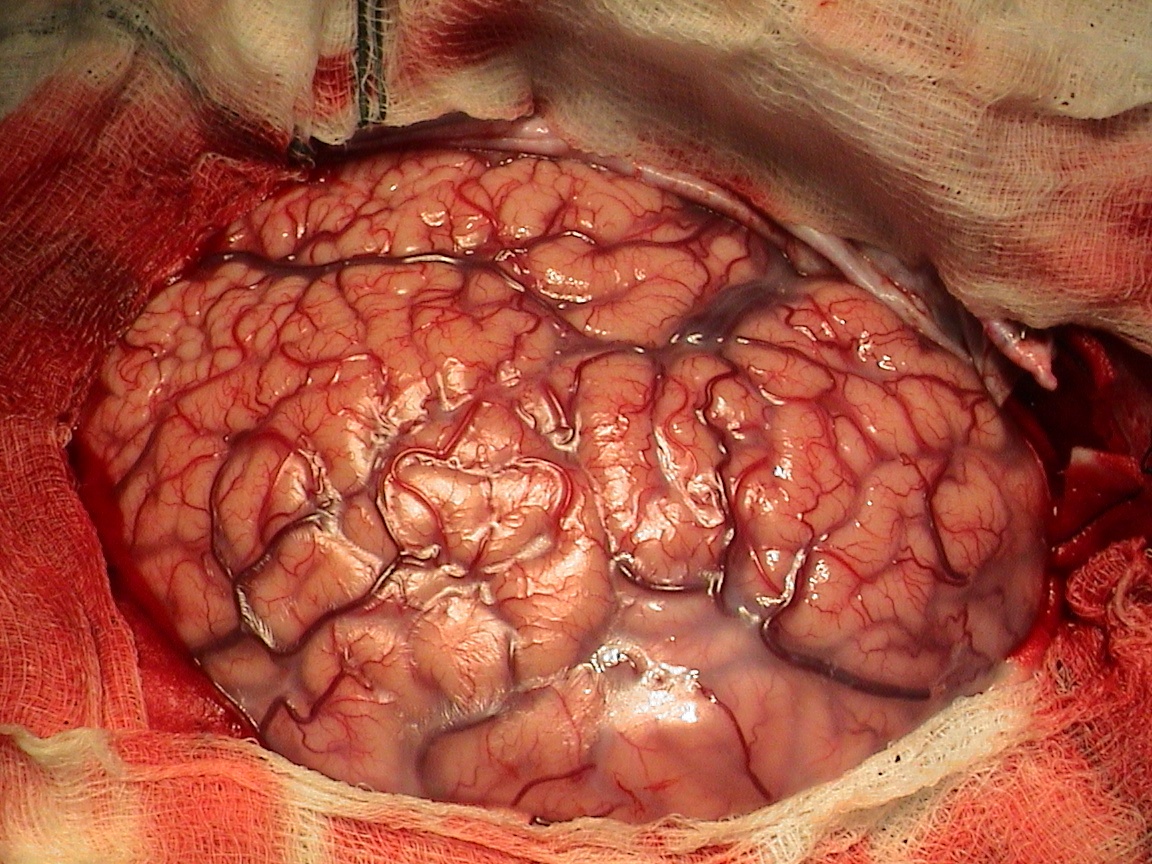 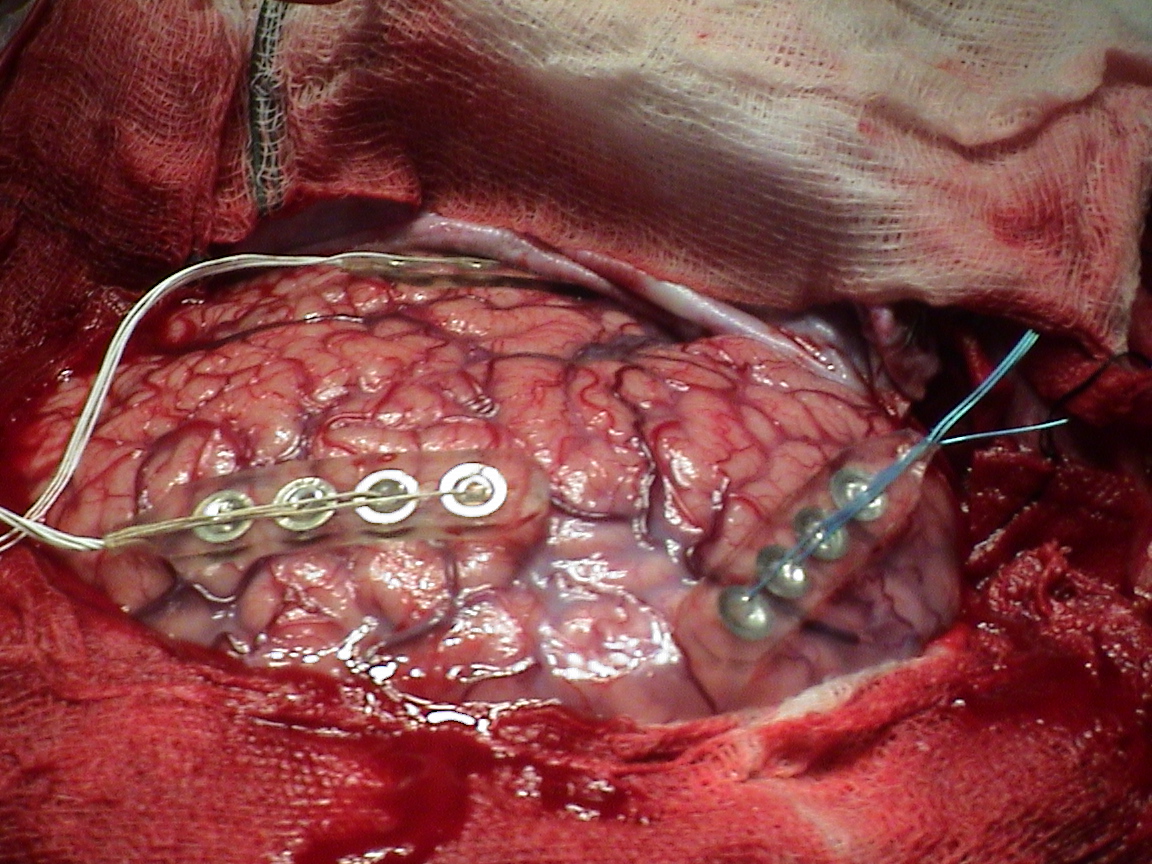 CARMEN e-Science Requirements Summary
Sharing
data
code
Capacity
huge data storage
(100TB+)
support data intensive analysis
CARMEN Cloud Architecture
User access over Internet
(typically via browser)
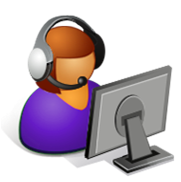 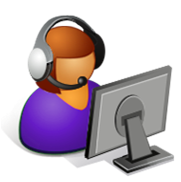 Data storage
and
analysis
Users upload data & services
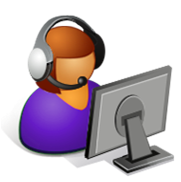 Users run analyses
Science Cloud Design Options
Science
App 1
Science
App n
....
Science Cloud Platform
Science
App 1
Science
App n
....
Cloud Infrastructure:
Storage & Compute
Cloud Infrastructure: Storage & Compute
CARMEN Science Cloud Platform
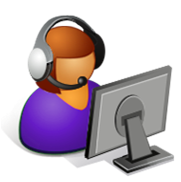 Filestore with Pattern
Search
Workflow
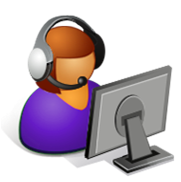 Database
Security
Workflow
Enactment
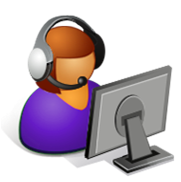 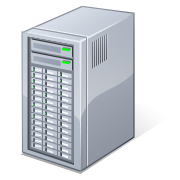 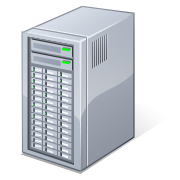 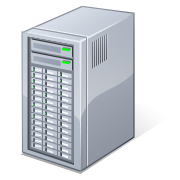 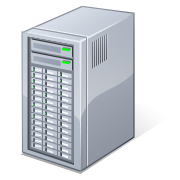 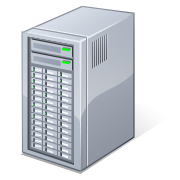 Metadata
Processing
Browsers &
Rich Clients
Service
Repository
Re-using e-Science technologies
SRB & Aura
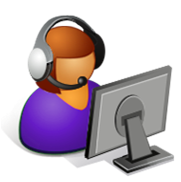 Filestore with Pattern
Search
Workflow
SDE
SQL Server
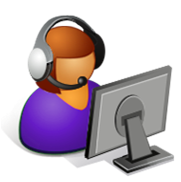 Database
Security
Taverna
Workflow
Enactment
Gold
Symba
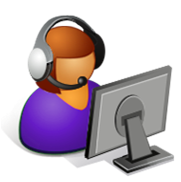 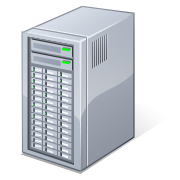 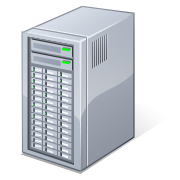 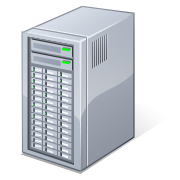 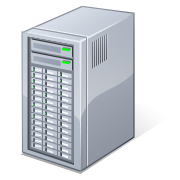 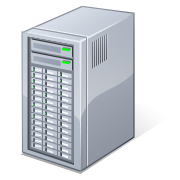 Metadata
Processing
Dynasoar
Browsers &
Rich Clients
Service
Repository
Example: Running a Workflow
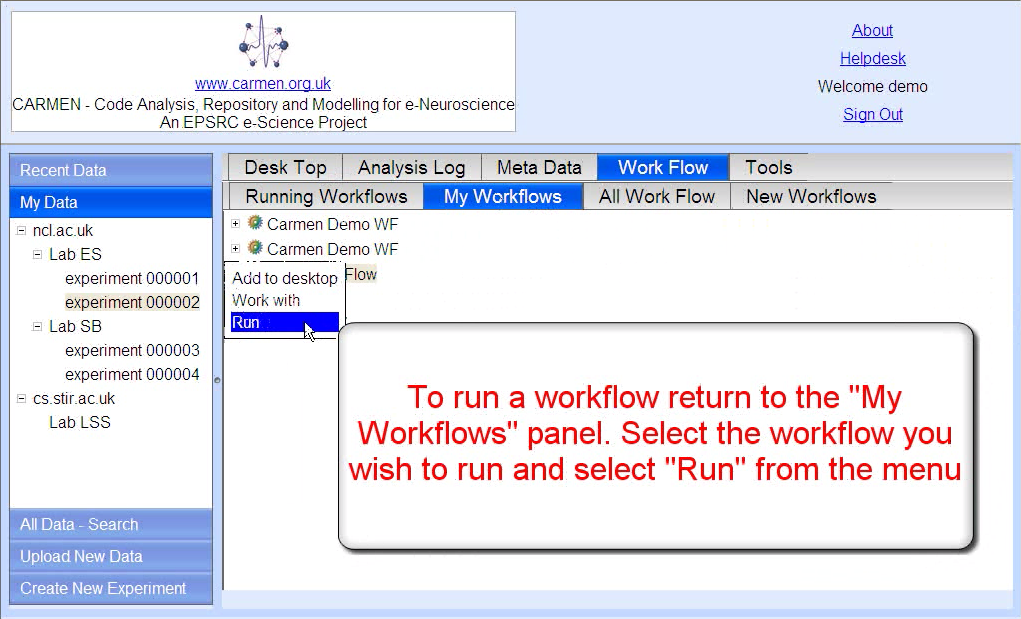 Conclusions and Current Directions
CARMEN is delivering a scalable Science Cloud Platform that can be applied across a diverse range of sciences
e-Science Central (One NorthEast)
piloting a science cloud for a range of academic and industrial scientists across the North East of England
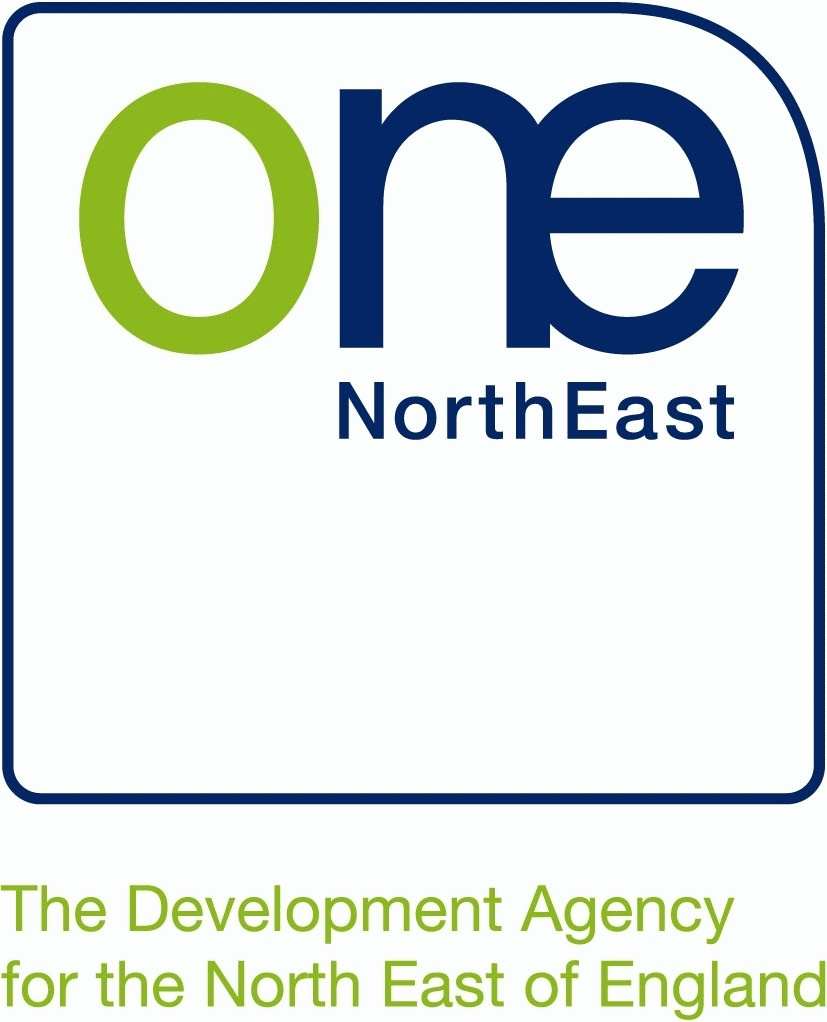 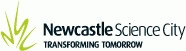 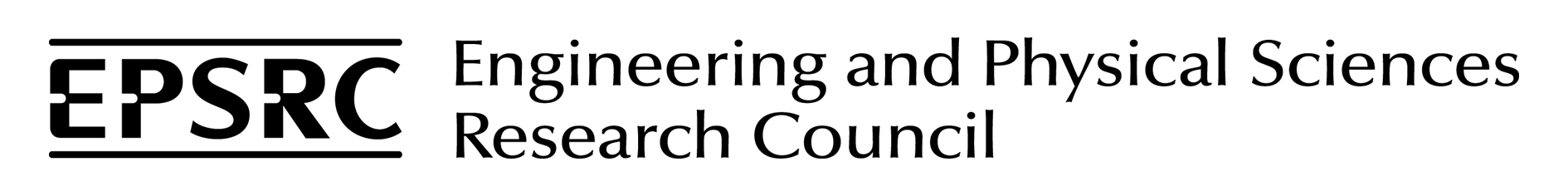 Sustainability
Sustainability is a problem for e-science projects
cost of managing & maintaining h/w & s/w
academics are funded to do research, not run a service
Commercial Clouds to the Rescue?
Are Commercial Clouds the solution?
e.g. “Pay-as-You-Go” Amazon EC2 & S3
focus is currently on infrastructure: storage & processing
But, this is only part of the stack
what about the cloud middleware?
Can we have pay-as-you-go Science Cloud Platforms?
A Commercial Science Cloud Platform?
Where scientists
should focus
Science
App 1
Science
App n
....
?
Current gap
Science Cloud Platform
Existing
Commercial
Clouds
Storage & Compute

Reasons to be optimistic
CARMEN Science Cloud Platform services are also needed by commercial applications:
Filestore, Databases & Metadata
Dynamic Service Provisioning, Workflow
Security

Science Cloud Platforms should be able to leverage commercial cloud platforms
allowing scientists to focus on the domain-specific  science applications